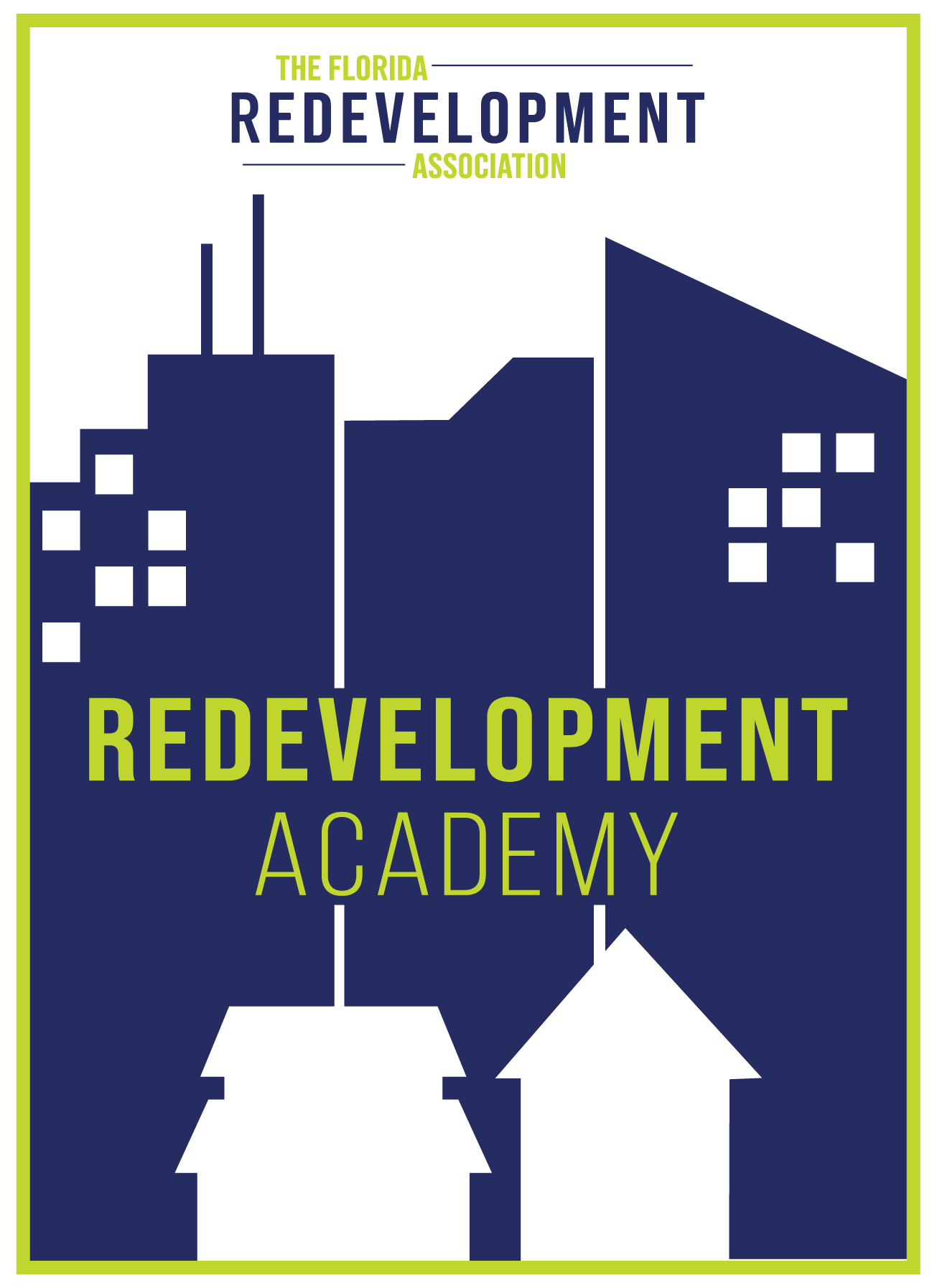 Become a Certified Redevelopment Professional
1
History
The FRA Board saw a need for a quality and unique training program in 2008.  Education for practitioners of all types of stakeholders in the redevelopment sphere is available through courses for CRA staff, Board members, and professionals who provide services to CRAs. That initial concept has developed into the training provided through the Academy.
2
What is the Redevelopment Academy?
One day training courses with a test (auditing allowed)
Available to anyone 
The program provides professional development 
Six courses, three core topics
Two categories of designation: 
FRA-Redevelopment Administrator 
FRA-Redevelopment Professional
3
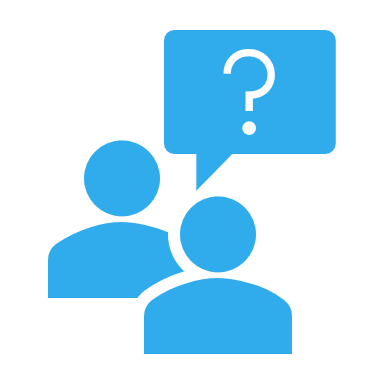 Q:	Who is eligible to 			take the courses?
		A:	Anyone

Q:	Who is eligible to 			receive a designation?
		A:	You must be a 				current member of 			the FRA.
4
What Courses Are Available?
CRA 101 (Core)
Budgeting, Funding, and Reporting (Core)
Operations and Capacity Building (Core)
Creating & Using Redevelopment Incentives
Capital Project Management 
Housing as a Redevelopment Tool
Infrastructure 1 – Above Ground
Planning Strategically for Redevelopment
Redevelopment Program Management
5
CRA 101
History of Redevelopment (Main Street, DDAs, CRAs)
Main Street Designation (Process, Criteria, Funding)
Creating and Managing a CRA
Chapter 163, process to establish, authorities
CRA Plan contents, modifications, eligible expenditures
Governance types, powers, bond issuance, staffing, legal council, working with City/County departments
State Statutory Requirements (Sunshine, Ethics, Reporting, Annual Reports, Public Records)
Redevelopment Organizations as Resources
6
Operations & Capacity Building
7
Budgeting, Funding & Reporting
8
Creating & Using Redevelopment Incentives
9
Capital Project Management
Planning the Project (Selecting, Building Consensus, Build vs. Buy)
Organizing the Project (Design, Procurement, Consultants, Vendors, Compliance based on fund source)
Implementing the Project (Contract execution, Build Process)
Closing the Project (Documentation, Audit, Records, Final Report)
Typical CRA Capital Projects (Infrastructure, mini grants, landscaping, streetscapes, loans, land acquisition)
10
Housing as a Redevelopment Tool
Defining the role of Housing in CRAs
Needs and Market Demand
Planning and Coordination for Affordable and Workforce Housing
Working with Affordable, Workforce and Market-Rate Housing Developers
Housing Program Basics
Housing Rehabilitation Process
Demolition of Dilapidated Housing
11
Courses Under Discussion
Marketing and Promotion 
CRAs for City and CRA Attorneys
CRAs for Elected Officials, Boards and Advisory Boards
Public Outreach and Communications
12
How Do I Attend?
Academy training is provided in several central locations through out the year.  CRA 101, the introductory class, is usually held the day before the FRA Annual Conference.  On occasion another course is held the last day of the annual conference, on a rotating basis.  During the year, we try to offer all the courses at least once.
13
Redevelopment Administrator (FRA-RA) Designation
The FRA-RA would be someone who works in a CRA every day and meets the criteria for educational and experience requirements.   

The criteria is outlined in the “General Academy Application” which is posted online at www.redevelopment.net under the Academy page link.
14
Redevelopment Professional (FRA-RP) Designation
An FRA - RP would be someone who is not involved in the direct administration of the CRA on a regular basis.  Professionals who provide services to CRA’s (e.g. architects, engineers, contractors, planners, and vendors) are eligible to receive this designation. This FRA-RP is also available for elected officials, CRA Board members, government employees, and others who are involved in redevelopment, but do not currently meet the criteria for the FRA-RA.  Once an individual meets the criteria, they can apply to switch to the other designation.
15
Continuing Education
As with most professional training certification programs, we have implemented a re-certification process.  This will be done through webinars, on-line training, annual conference, courses and other related professional training.  More information is located in the website under the Academy tab. 

www.redevelopment.net/academy
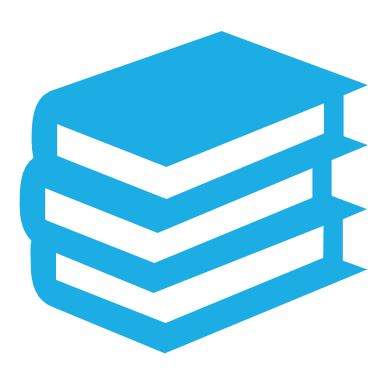 16
You Can Receive Credits for Training by Other Organizations
We work with state and national professional organizations 
We reciprocate on credit for our courses and other credits
In addition to our own credits, the FRA annual conference offers a variety of credits for AICP,   IEDC, and Florida Bar
17
Course Development
There are many disciplines related to redevelopment that can contribute to the success of CRA administrators and professionals, and consequently to the success of the CRA’s for which they work.  

If you have suggestions, know someone who may be interested in developing a course, or would like to take a course, please contact jnewton@flcities.com.
18
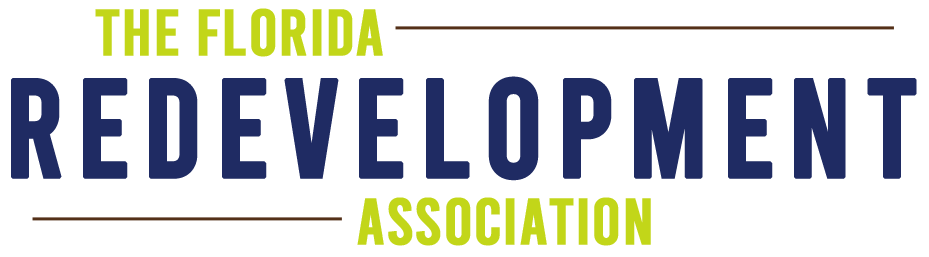 www.redevelopment.net/Academy	301 S. Bronough Street, Suite 300Tallahassee, FL 32301(850) 570-3621
19